AvR‡Ki K¬v‡m mevB‡K 
¯^vMZg
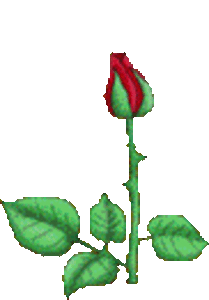 wPÎwU jÿ¨ Ki Ges AvR‡Ki cvV m¤ú‡K© Abygvb Ki
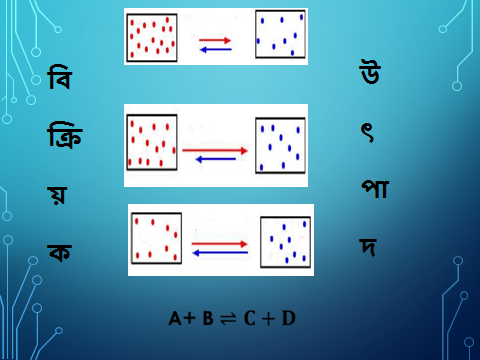 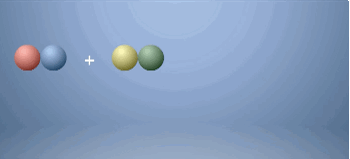 ivmvqwbK mvg¨ve¯’v
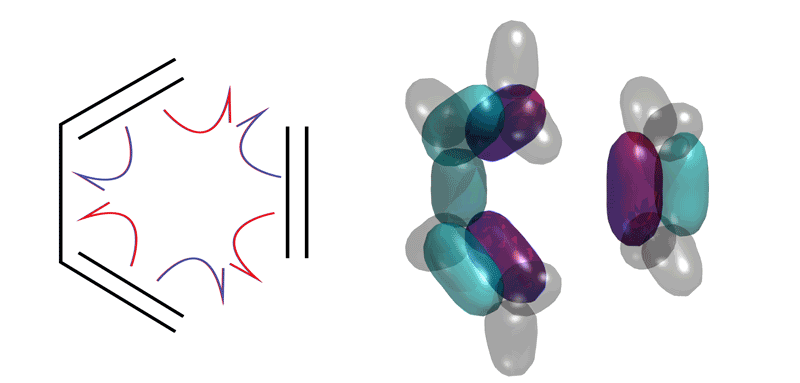 পাঠ পরিচিতি
‡kÖwYt GKv`k
welqt imvqb cÖ_g cÎ
Aa¨vq-4t ivmvqwbK cwieZ©b
AvR‡Ki cvV t ivmvqwbK mvg¨e¯’v
wkÿK cwiwPwZ
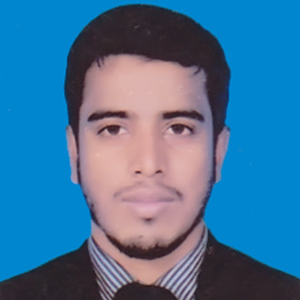 BIPLOB HASAN
LECTURER  
UTTAR RANGUNIYA DEGREE COLLEGE
DEPT: PHYSICS
   মোবাঃ 01521259824
wkLYdj
AvR‡Ki K¬vm †k‡l wkÿv_x©iv---------------
j¨v-kv‡Zwjqvi bxwZ e¨L¨v Ki‡Z cvi‡e| 
mvg¨e¯’vi Dci ZvcgvÎv, Pvc I NbgvÎvi cÖfve e¨vL¨v Ki‡Z cvi‡e|
jv-kv‡Zwjqvi bxwZ
weÁvbx j¨v-kv‡Zwjqvi ivmvqwbK wewµqvi mvg¨e¯’vi Dci ZvcgvÎ, Pvc, NbgvÎv BZ¨vw` wbqvgK cwieZ©‡bi djvdj‡K  GKwU bxwZi AvKv‡i cÖKvk K‡ib, hv j¨v-kv‡Zwjqvi bxwZ bv‡g cwiwPZ
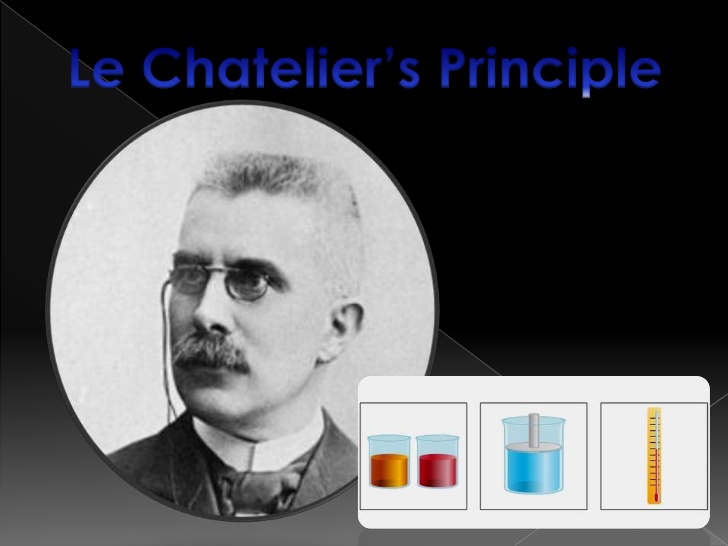 ‡Kvb DfgyLx wewµqv mvge¯’vq _vKv Kv‡j hw` Dnvi †Kvb GKwU wbqvgK  (†hgb- ZvcgvÎv, Pvc, wbw¯Œq c`v_© ms‡hvM  I NbgvÎv) cwieZ©b Kiv nq, Zvn‡j mvgve¯’vb Ggbfv‡e cwiewZ©Z n‡e †hb wbqvgK cwieZ©‡bi djvdj cÖkwgZ nq|
উভমুখী বিক্রিয়ার সম্মুখ দিকের গতিবেগ তার বিপরীত দিকের গতিবেগের সমান
হলে বিক্রিয়ায় কোন অবস্থার সৃষ্টি হয়?
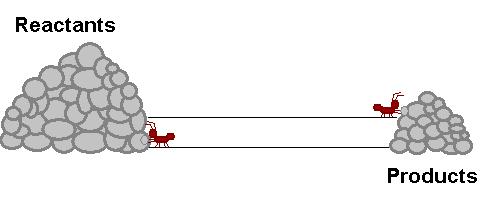 লা-শাতেলীয়ে নীতি
রাসায়নিক সাম্যাবস্থা কোন 
নীতি দ্বারা প্রশমিত হয়?
উভমুখী বিক্রিয়া
রাসায়নিক সাম্যাবস্থা
লা-শাতেলিয়ে নীতি প্রয়োগের ক্ষেত্রে
             কিছু জ্ঞাতব্য বিষয়
সম্মুখমুখী বিক্রিয়া
বিক্রিয়াটি তাপ-উৎপাদী
বিপরীতমুখী বিক্রিয়া
  বিক্রিয়াটি তাপহারী
বিক্রিয়ার সাম্যাবস্থার উপর চাপের প্রভাব
2-অণু
1-অণু
2-অণু
2-অণু
1-অণু
2-অণু
সাম্যাবস্থা ডান দিকে যাবে|
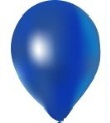 সন্মূখমূখী বিক্রিয়ার গতি বাড়বে|
চাপ বৃদ্ধি
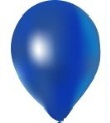 সাম্যাবস্থা বাম দিকে যাবে|
পশ্চাৎদমূখী বিক্রিয়ার গতি বাড়বে|
চাপ হ্রাস
লা-শাতেলিয়ে নীতি প্রয়োগের ক্ষেত্রে
             কিছু জ্ঞাতব্য বিষয়
বিক্রিয়ক
উৎপাদ
বিক্রিয়ক
উৎপাদ
3-অণু
1-অণু
2-অণু
2-অণু
4-অণু
Pvc e„w× Ki‡j †h w`‡K AbymsL¨v Kg wewµqvwU †mB w`‡K AMÖmi nq
বিক্রিয়ার সাম্যাবস্থার উপর তাপের প্রভাব
এটি তাপোৎপাদী বিক্রিয়া
¤  পশ্চাৎবর্তী  বিক্রিয়ার বেগ বৃদ্ধি পাবে।
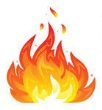 ¤  সাম্যাবস্থা ডান থেকে বাম  দিকে অগ্রসর হবে|
তাপ বৃদ্ধি
¤  mvg¨ aªæe‡Ki gvb K‡g hv‡e|
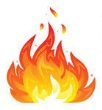 ¤  সন্মুখবর্তী  বিক্রিয়ার বেগ বৃদ্ধি পাবে।
¤ সাম্যাবস্থা বাম ডান দিকে অগ্রসর হবে|
তাপ হ্রাস
¤  mvg¨ aªæe‡Ki gvb ‡e‡o hv‡e|
তাপ হারী বিক্রিয়ায় এর বিপরীত প্রক্রিয়া ঘটে|
বিক্রিয়ার সাম্যাবস্থার উপর তাপের প্রভাব
এটি তাপহারী বিক্রিয়া
¤  সন্মুখবর্তী  বিক্রিয়ার বেগ বৃদ্ধি পায়|
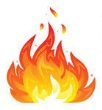 ¤  সাম্যাবস্থা বাম থেকে ডান দিকে অগ্রসর হবে|
তাপ বৃদ্ধি
¤  NO  উৎপাদনের পরিমান বৃদ্ধি পাবে।
¤  mvg¨ aªæe‡Ki gvb ‡e‡o hv‡e|
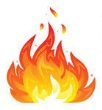 ¤  পশ্চাৎবর্তী বিক্রিয়ার বেগ বৃদ্ধি পায়|
¤ সাম্যাবস্থা ডান থেকে বাম দিকে অগ্রসর হবে|
তাপ হ্রাস
¤  NO  উৎপাদনের পরিমান হ্রাস পাবে।
¤  mvg¨ aªæe‡Ki gvb K‡g hv‡e|
বিক্রিয়ার সাম্যাবস্থার উপর ঘনমাত্রার প্রভাব

ঘনমাত্রা বৃদ্ধি
সাম্যাবস্থা ডান দিকে যাবে|
সন্মূখমূখী বিক্রিয়ার গতি বাড়বে|
সাম্যাবস্থা বাম দিকে যাবে|

ঘনমাত্রা হ্রাস
পশ্চাৎদমূখী বিক্রিয়ার গতি বাড়বে|
evwoi KvR
wb¤œwjwLZ wewµqvi mvge¯’vi Dci ZvcgvÎv
Pvc I NbgvÎvi cÖfve eY©bv Ki|
ab¨ev`